RiksjaRijden    Ekeren
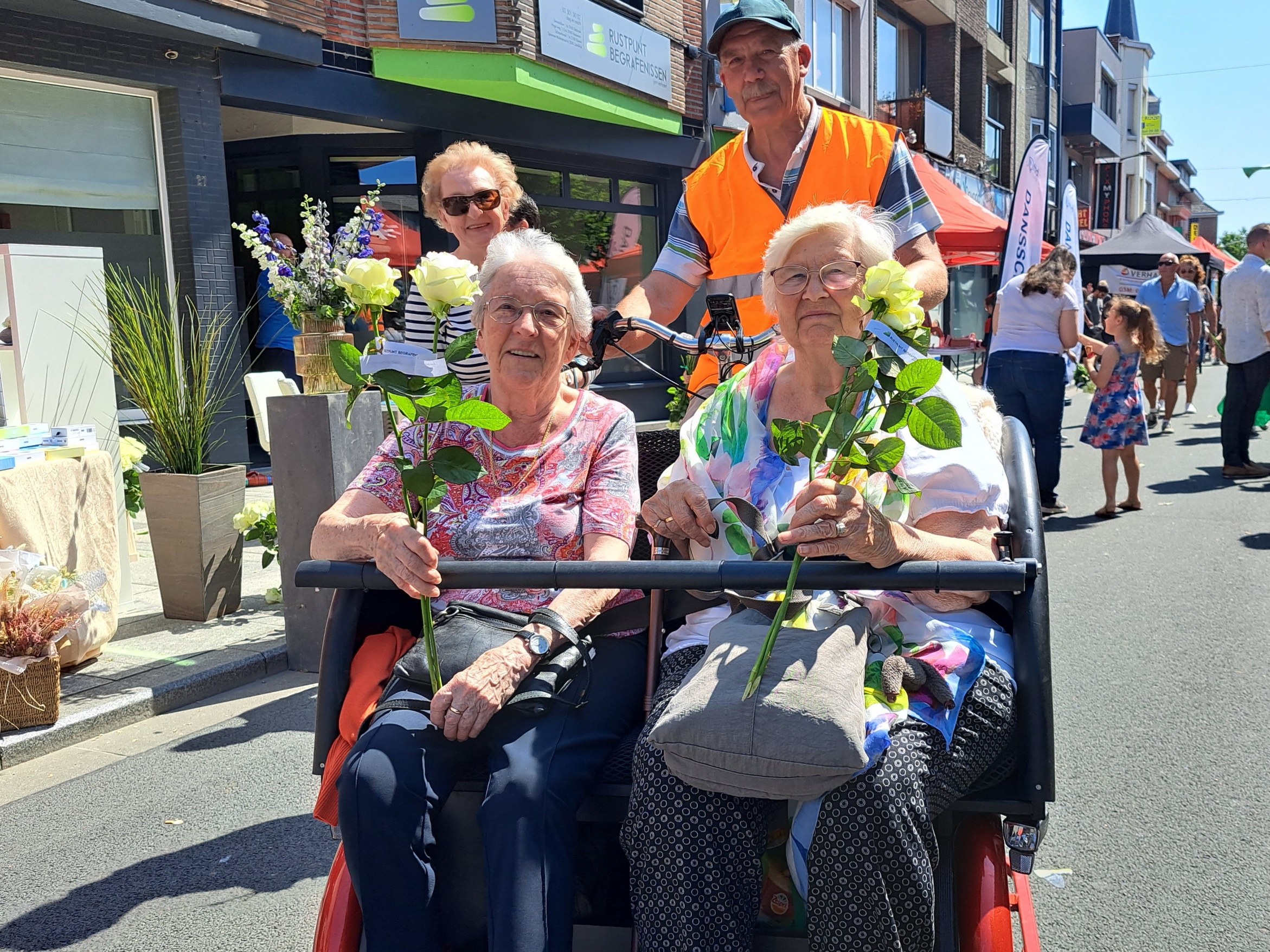 2021: Burgerbegroting district Ekeren
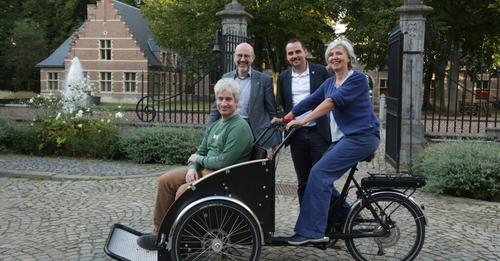 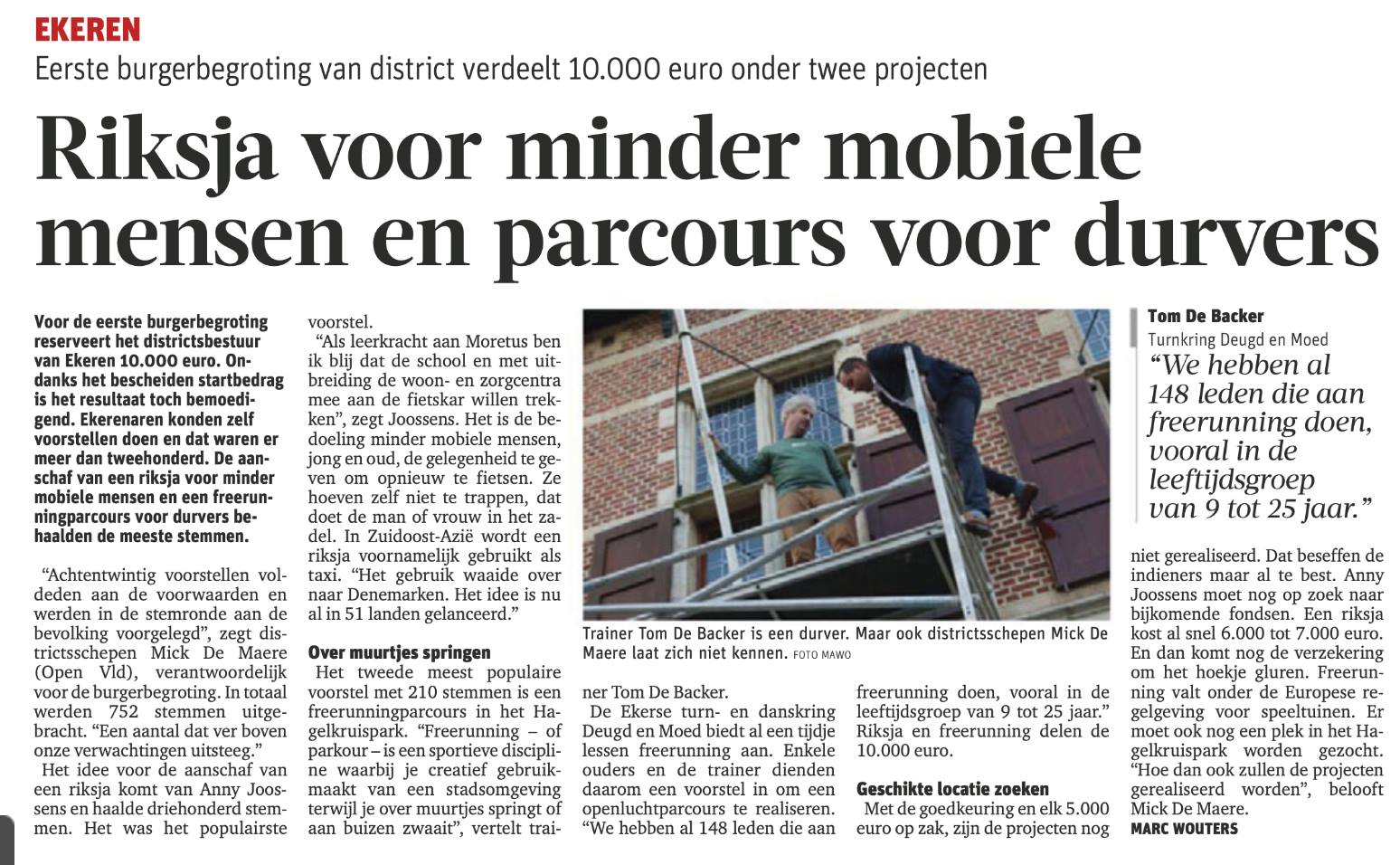 Burgerbegroting in 2021
2023: burgerbegroting
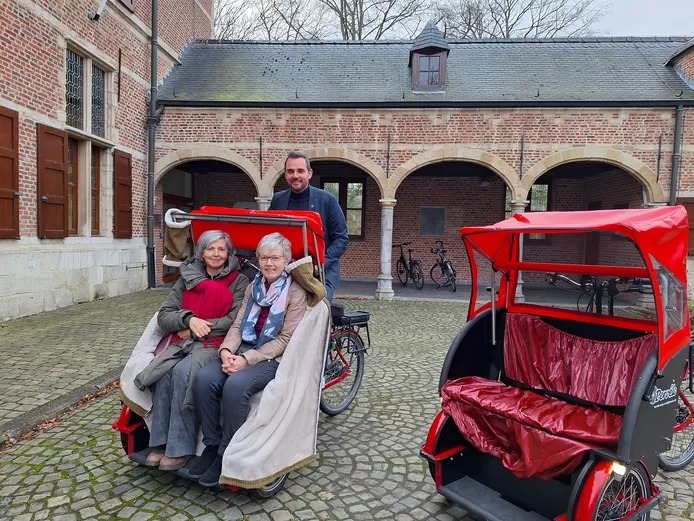 Sinds 2022
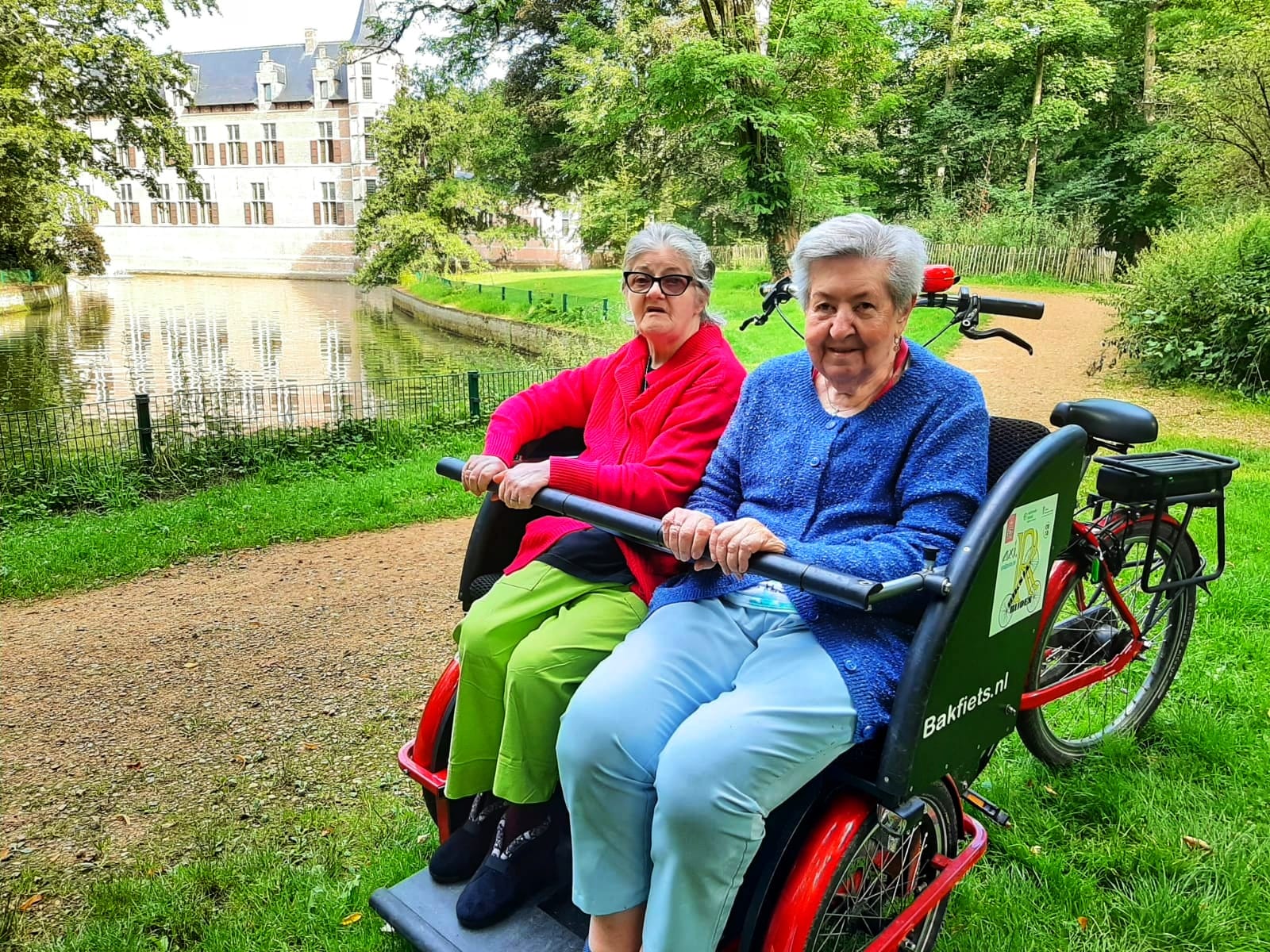 Vrijwilligers gezocht en geoefend
Al veeeeeeel ritjes gefietst
Verbonden met Riksjarijden Axi vzw (Antwerpen)
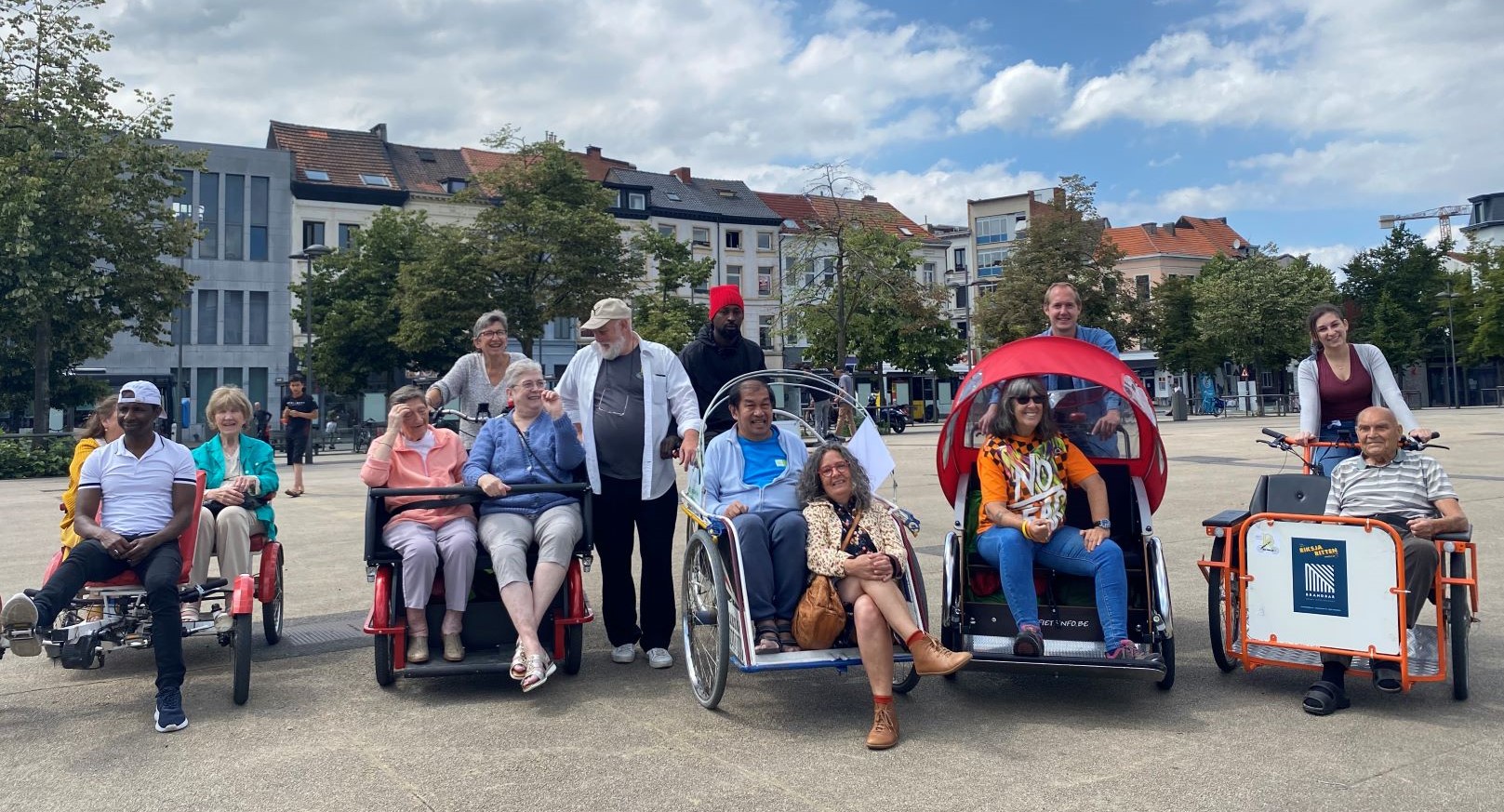 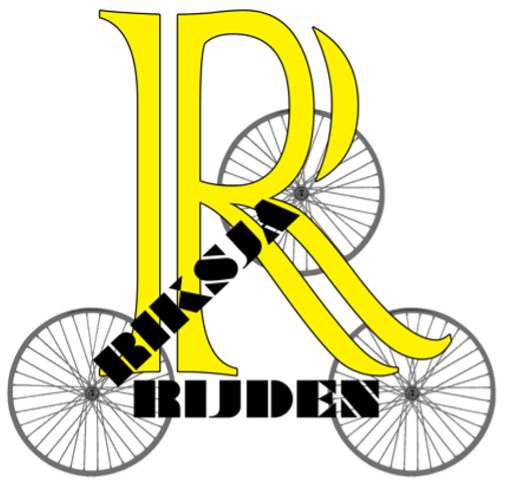 https://riksjarijdenvlaanderen.wordpress.com/
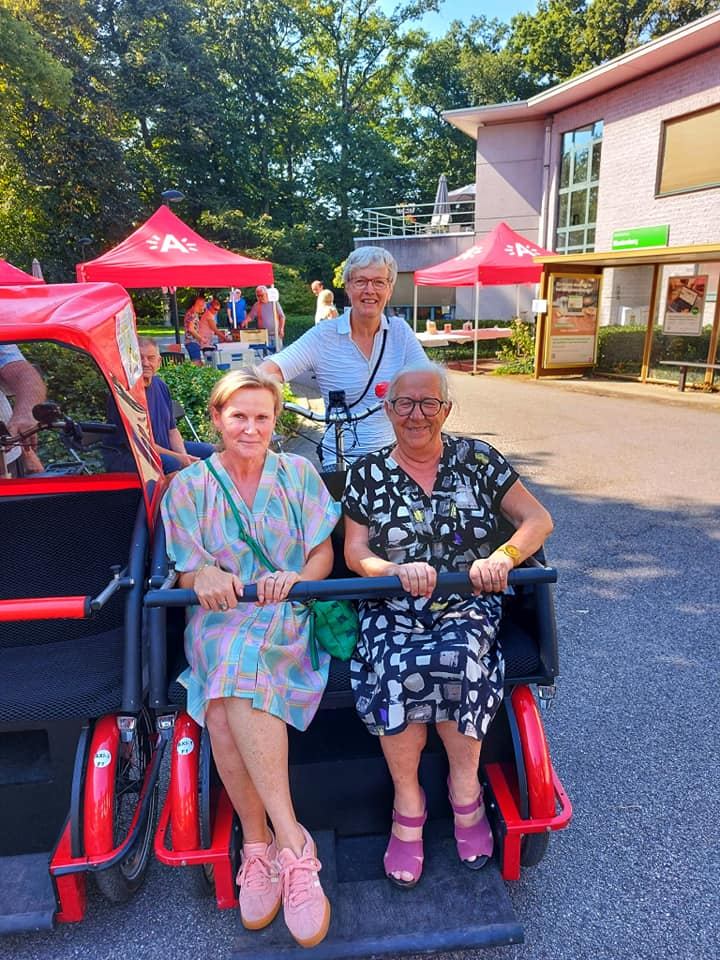 2024
2 standplaatsen: 
  	een riksja in WZC St. Vincentius
  	een riksja in WZC Christine
Kerngroep (Eddy-Rudy-Denise-Paul-Erik-Anny-Lieve-…)
Vast stramien ritjes :
Onze plannen vanaf april:
Donderdagvoormiddag komt De Nobele Donk er bij (dienstencentrum/serviceflats) 

Ritten voor minder mobiele mensen die thuis wonen (riksja-passagiers)
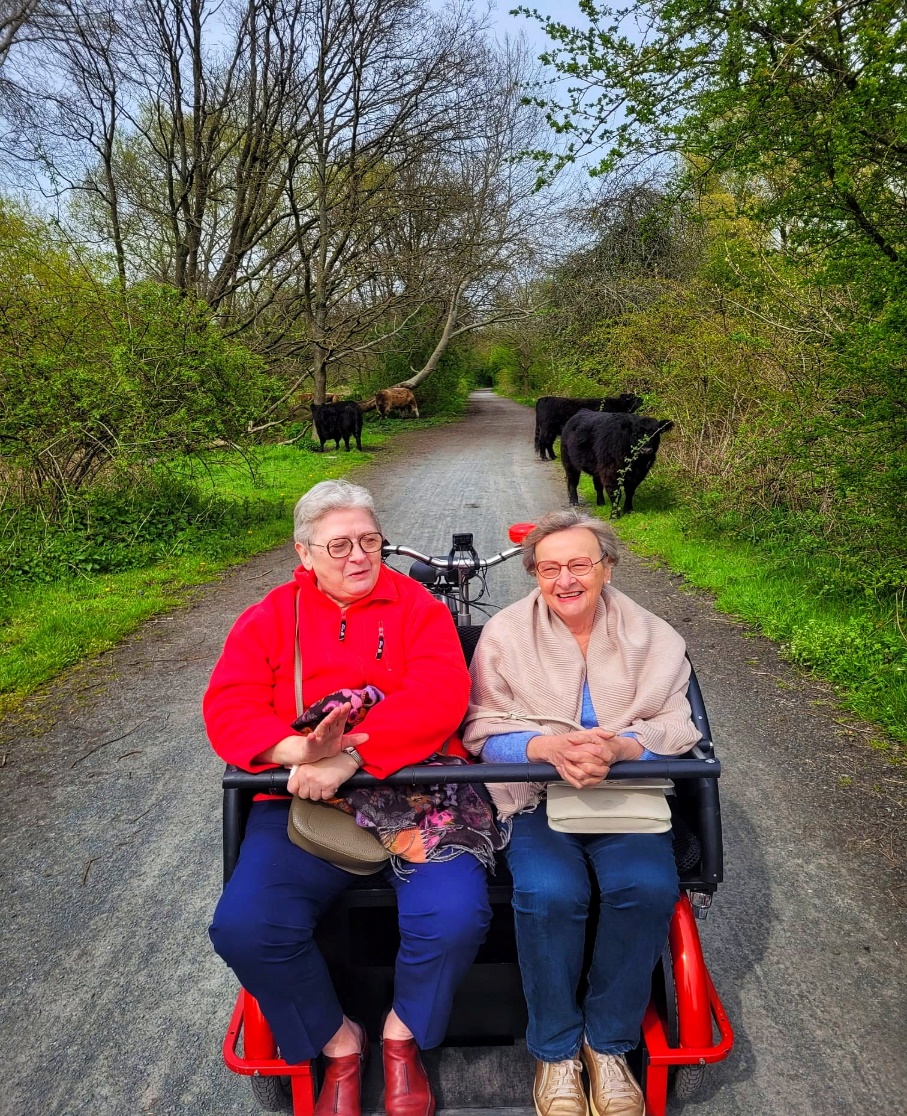 Riksjaritjes voor thuiswonenden praktisch:
- Wanneer  ?    
	- op maandagnamiddag
	- op woensdag rond 18u30
Riksjapassagiers kunnen zelf ritjes reserveren
Of je kan iemand een cadeaubon  schenken
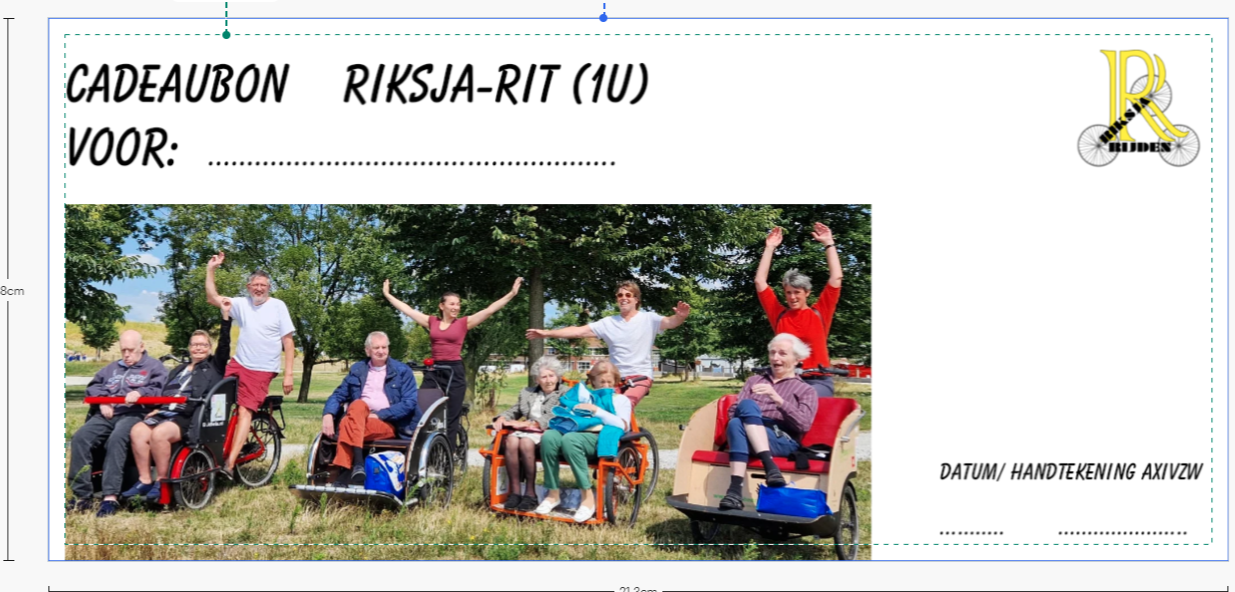 - Kostprijs : een vrije gift  ( t.v.v. de werking)
- Contactpersoon :  Lieve Povré
- Reserveren :	- liefst via mail: ekeren@riksjarijden.be
			- of GSM  0476 72 92 05
Vraag aan leden seniorenraad:
Willen jullie de eigen leden aanspreken via mailing of brief ?

Mogelijke tekst:
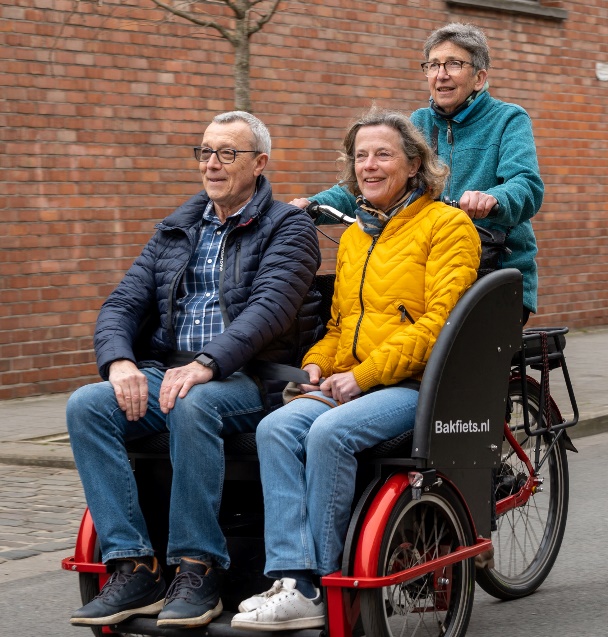 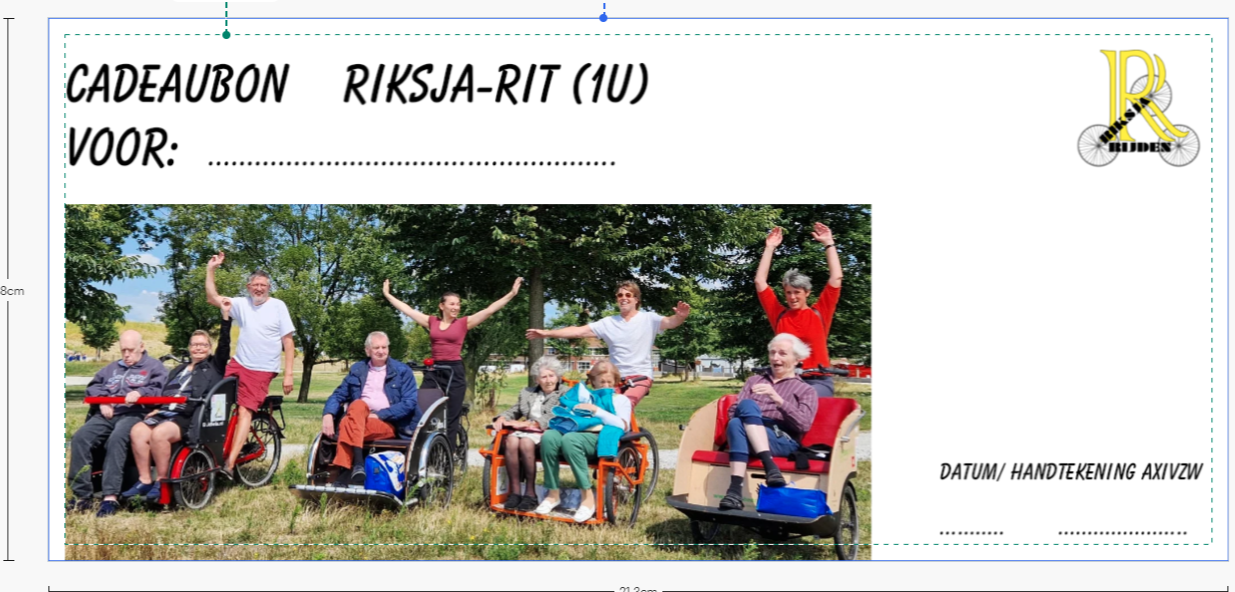 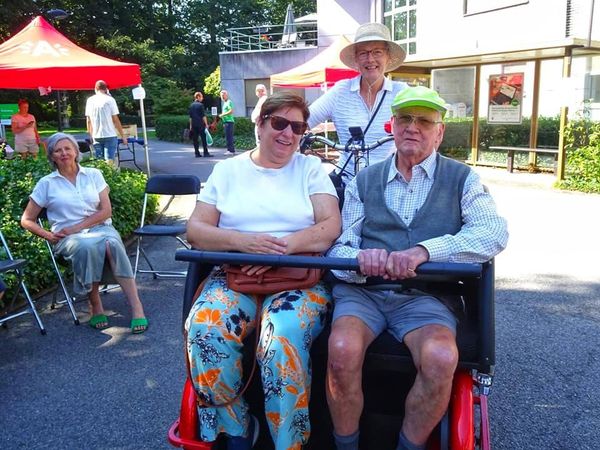 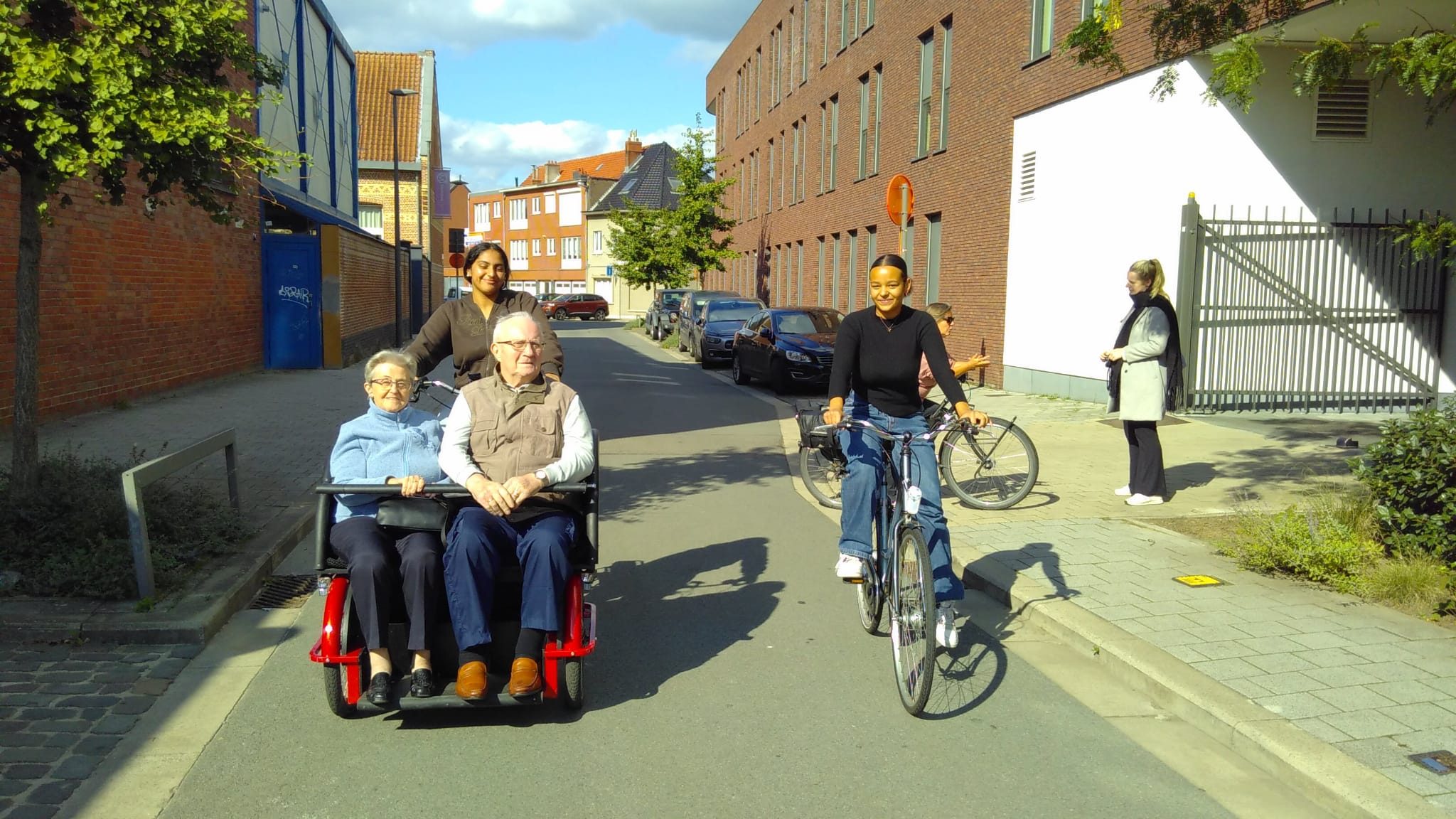 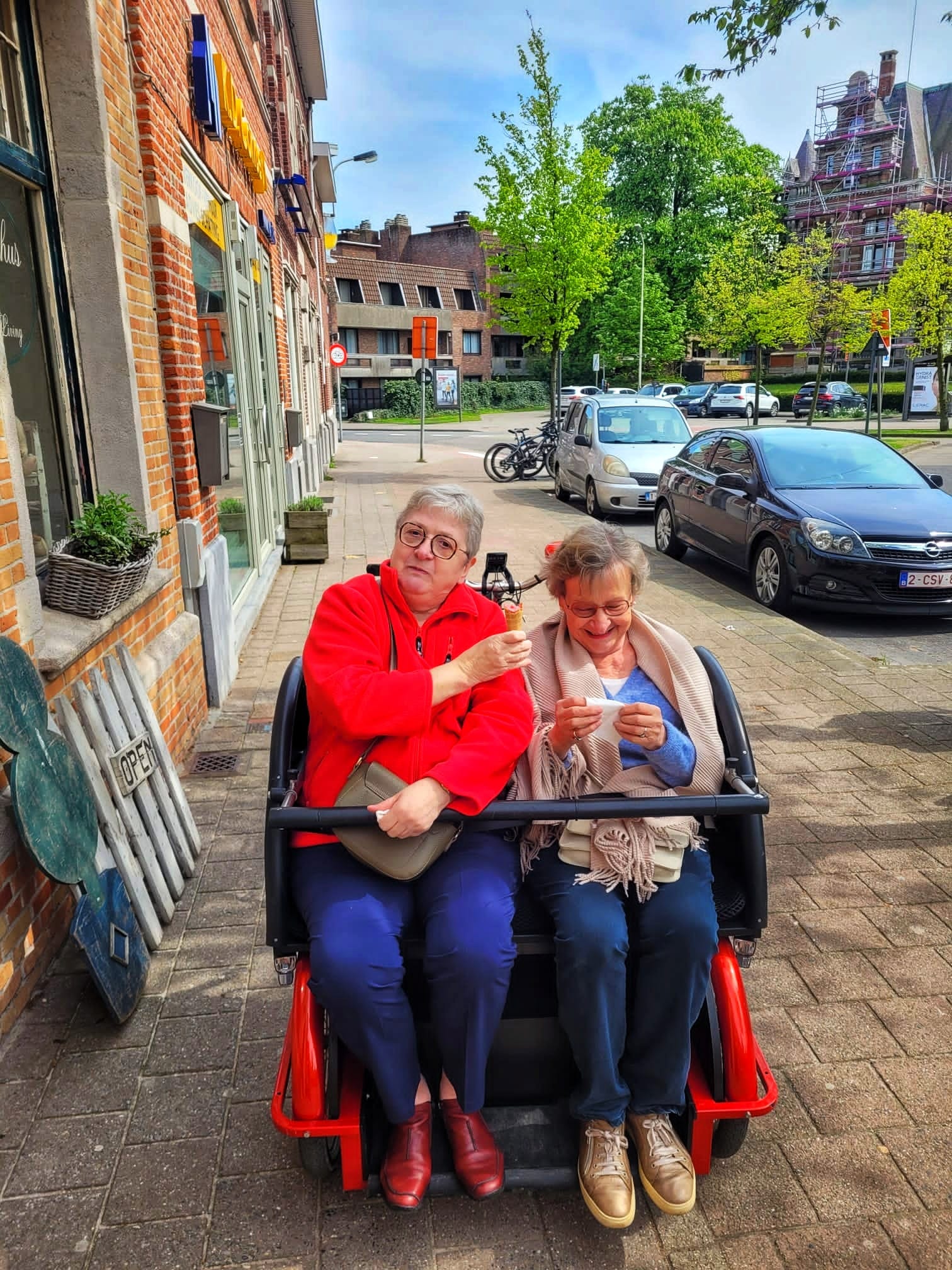 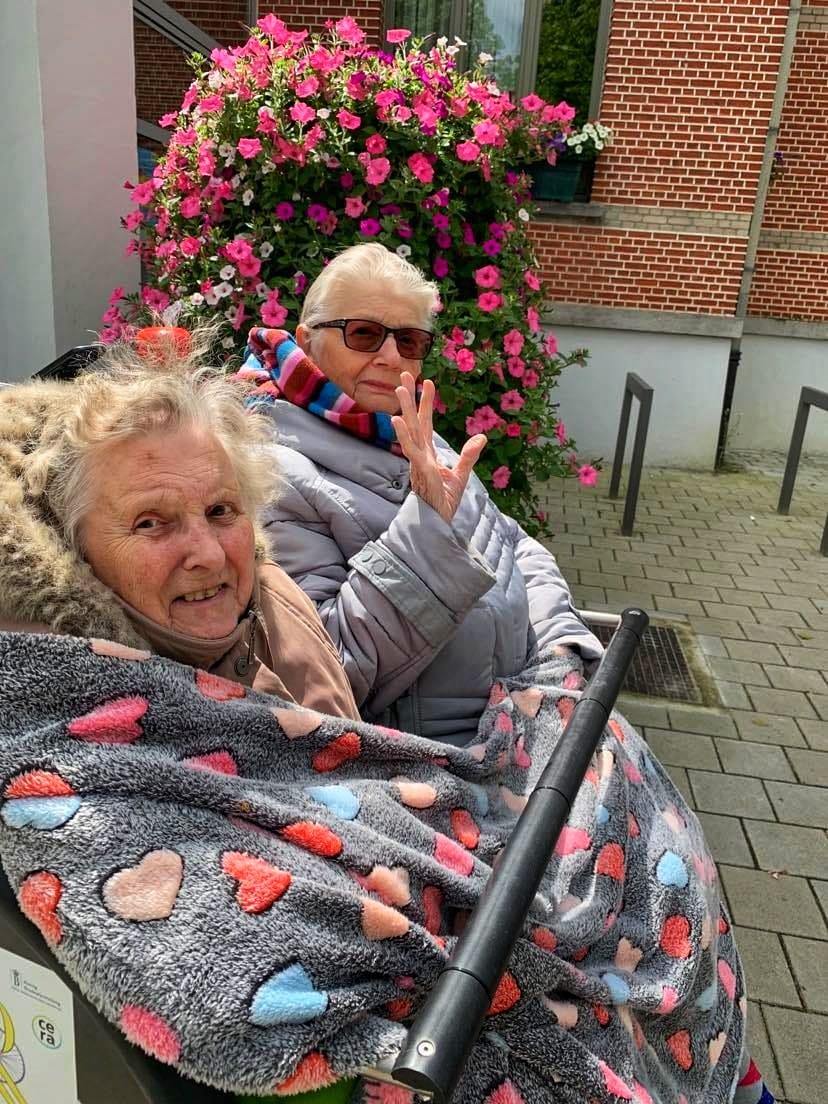 RiksjaRijden is mensen verblijden
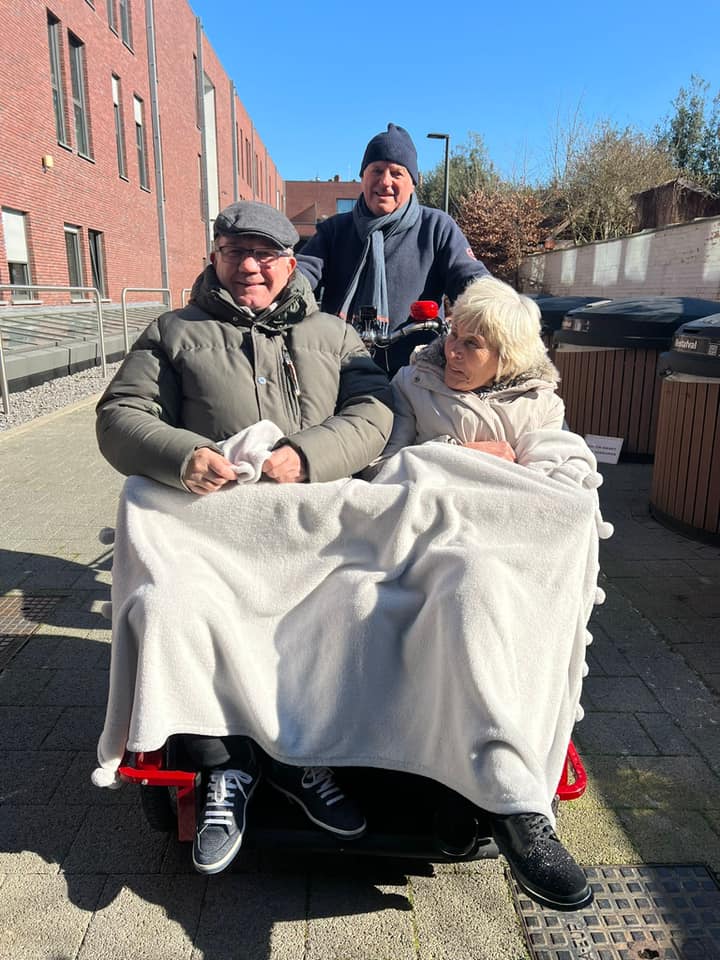 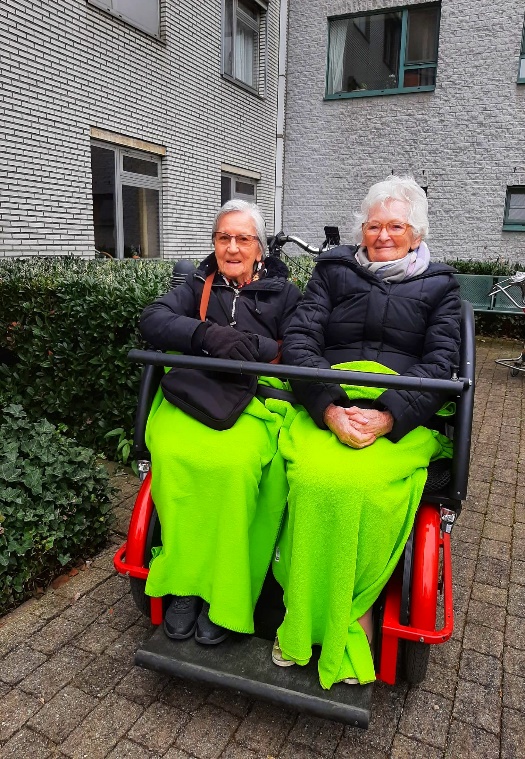 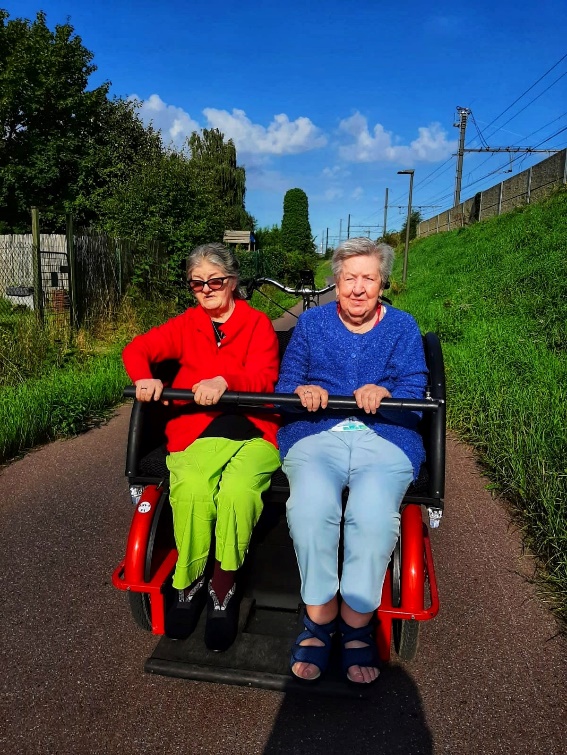 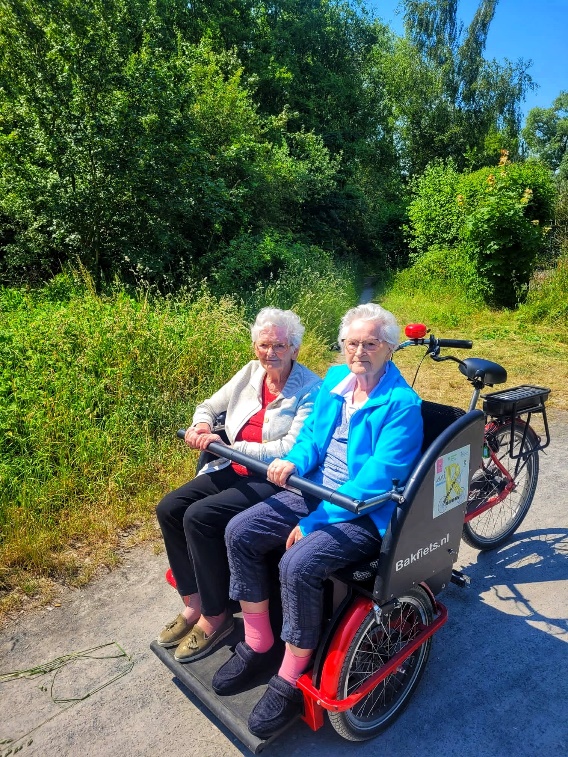